Презентация к индивидуальному занятию «Дифференциация звуков [с] - [ш]»
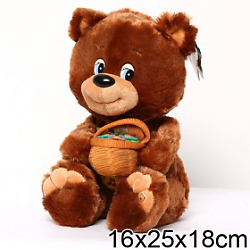 К нам сегодня пришел мишка. Ему очень хочется научиться правильно произносить и различать звуки [с] и [ш]. Он принес целую сумку картинок и игрушек. И просит помочь ему.
Сегодня мы вместе с мишкой будем учиться различать звуки  [с] и [ш].
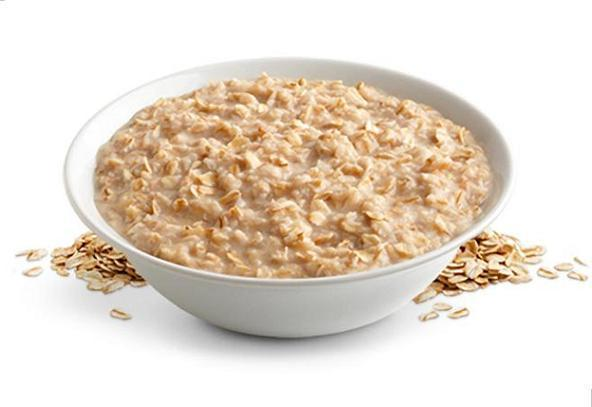 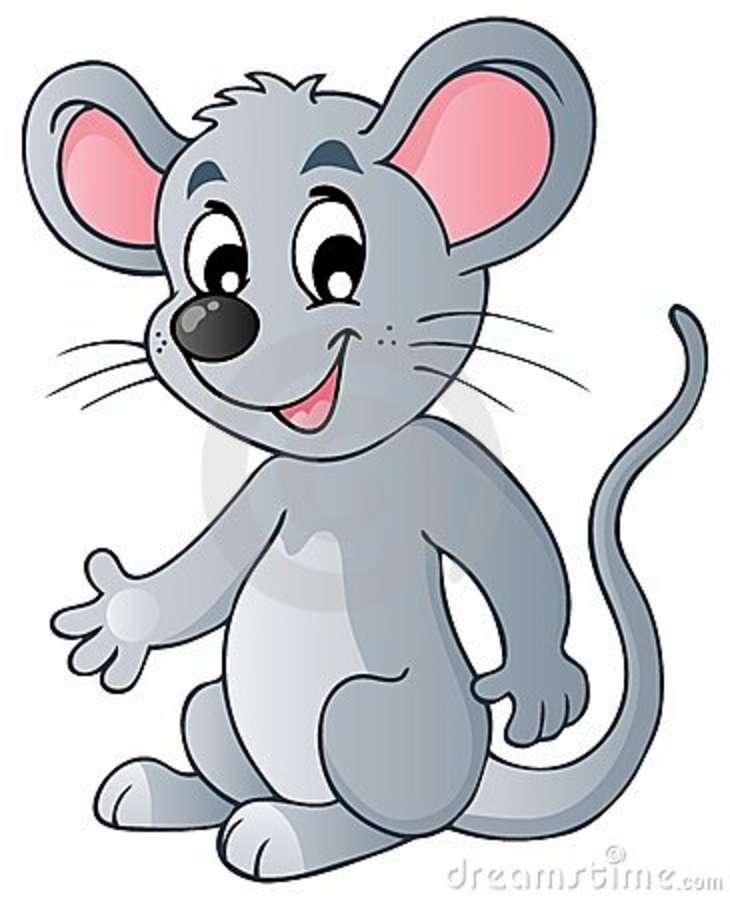 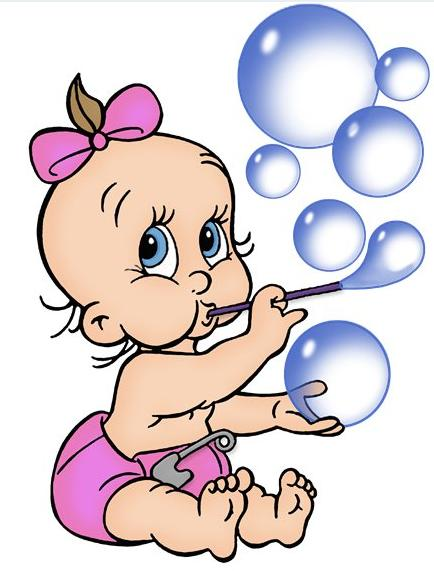 Повторим произношение [ш]:
Ша-ша-ша, 
ша-ша-ша
Шаг, шаль, каша
Ши-ши-ши, 
ши-ши-ши
Мыши, уши, малыши
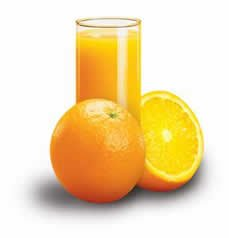 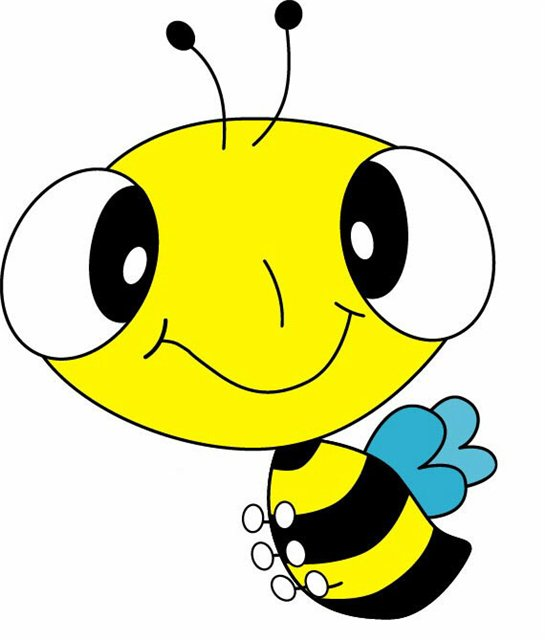 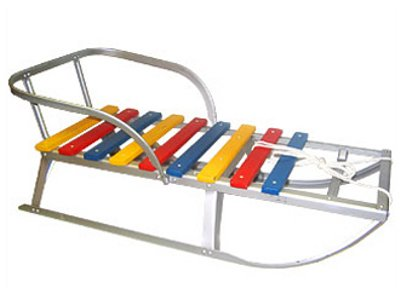 Повторим произношение [с]:
Са-са-са, са-са-са
Санки, сало, оса
Со-со-со, со-со-со
Сок, сом, колесо
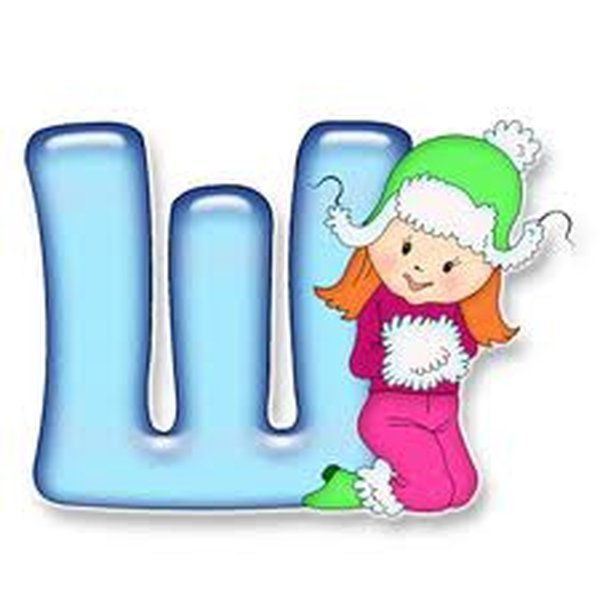 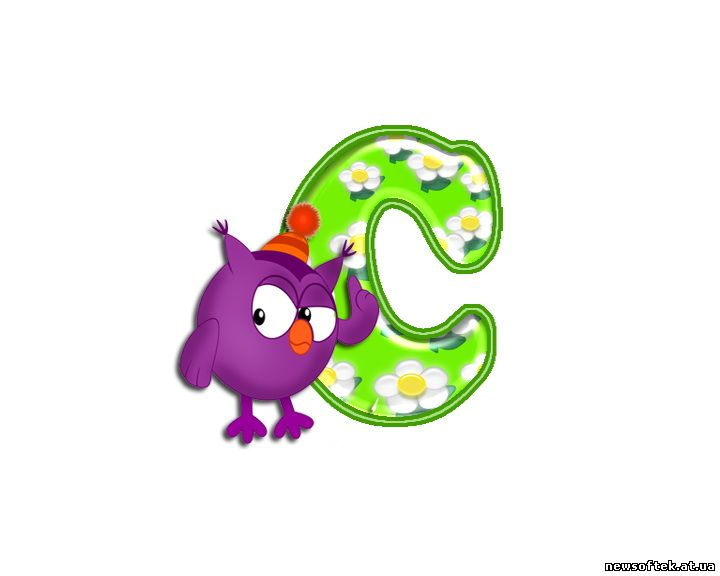 Произнесем звуки:
С-ш-с-ш-ш-с-ш-с
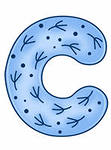 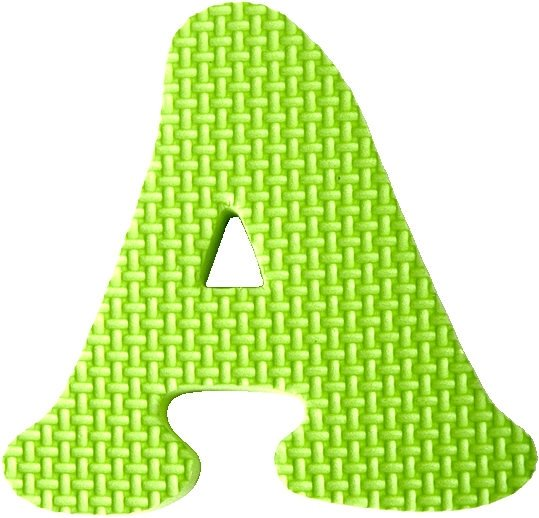 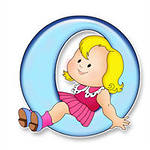 Произнесем слоговые ряды:
Са-ша-са
Со-шо-со
Су-шу-су
Ша-са-ша
Шо-со-шо
Шу-су-шу
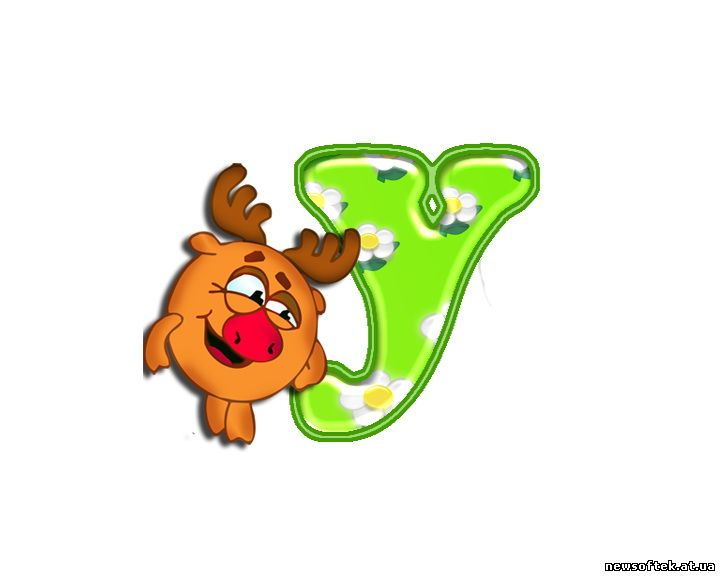 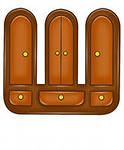 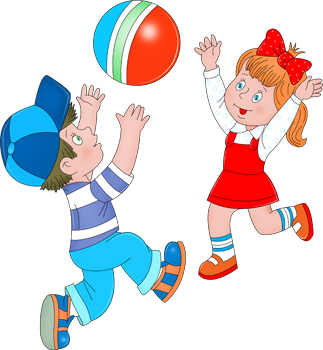 Игра «Наоборот». Перекидывание мяча.
Ша-ша-ша     са-са-са
Сы-сы-сы
Сма-сма-сма
Смо-смо-смо
Шмы-шмы-шмы
Шму-шму-шму
Шу-шу-шу
Сэ-сэ-сэ

Усы
Каска 
Машка
миска
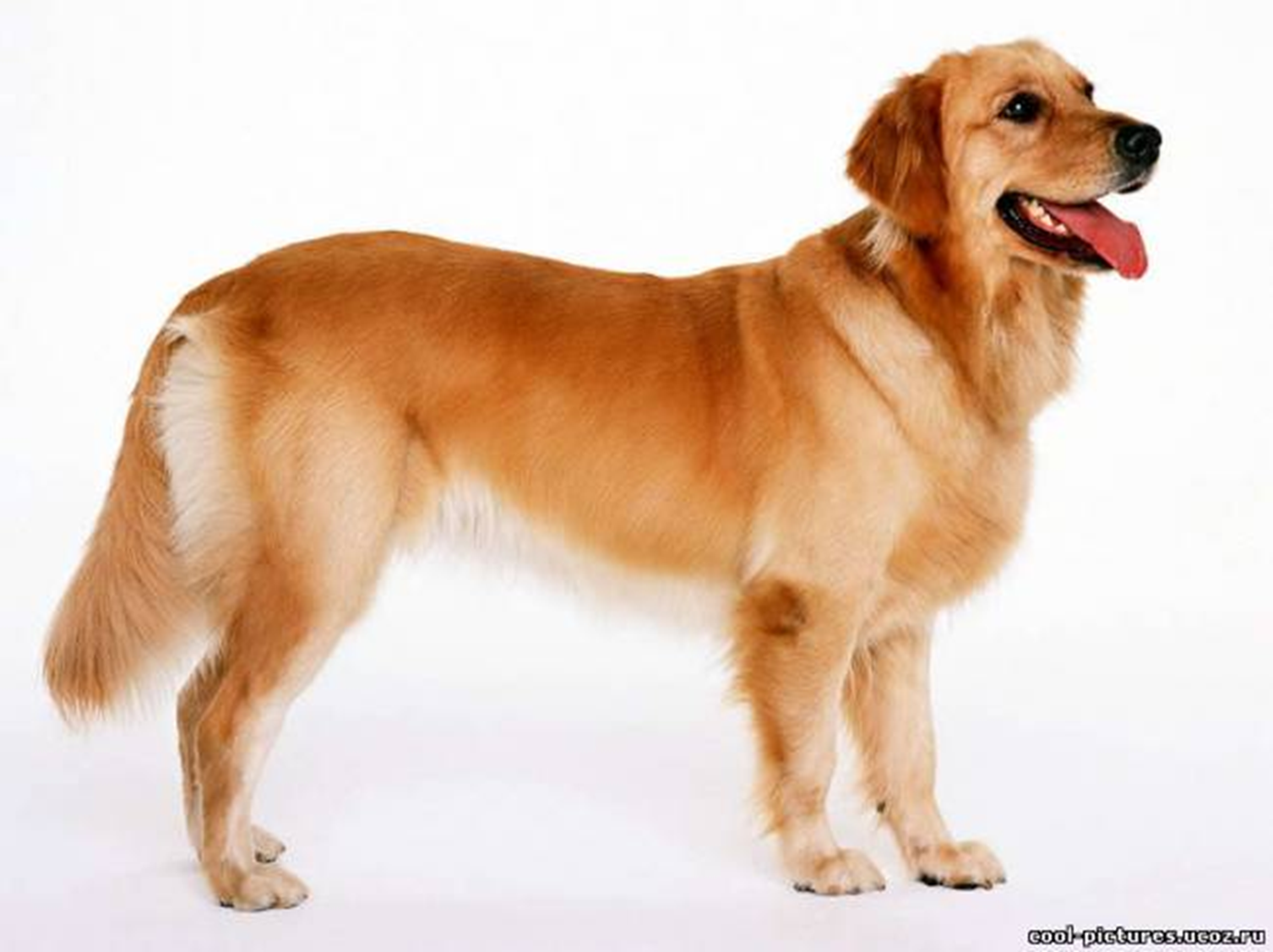 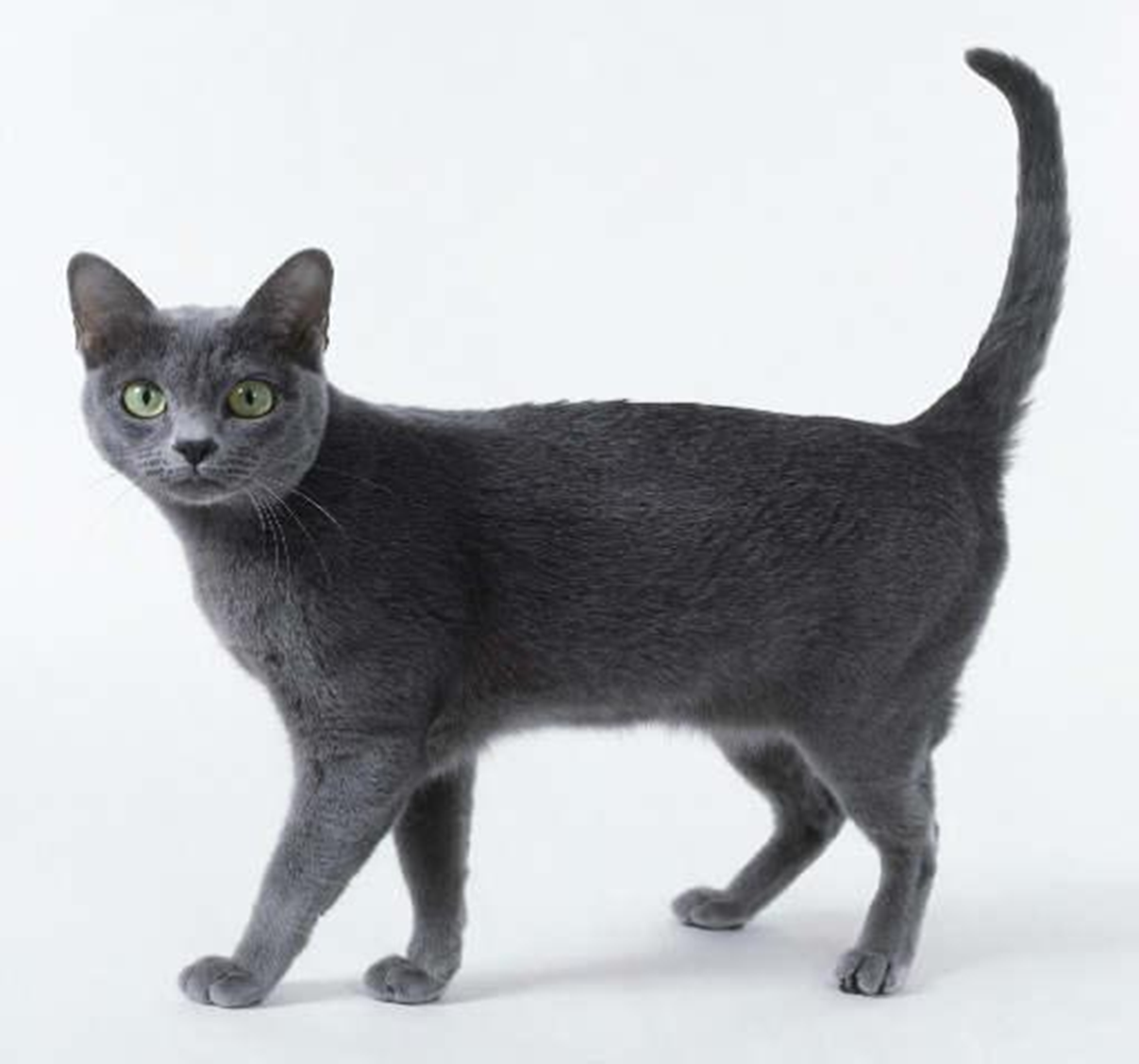 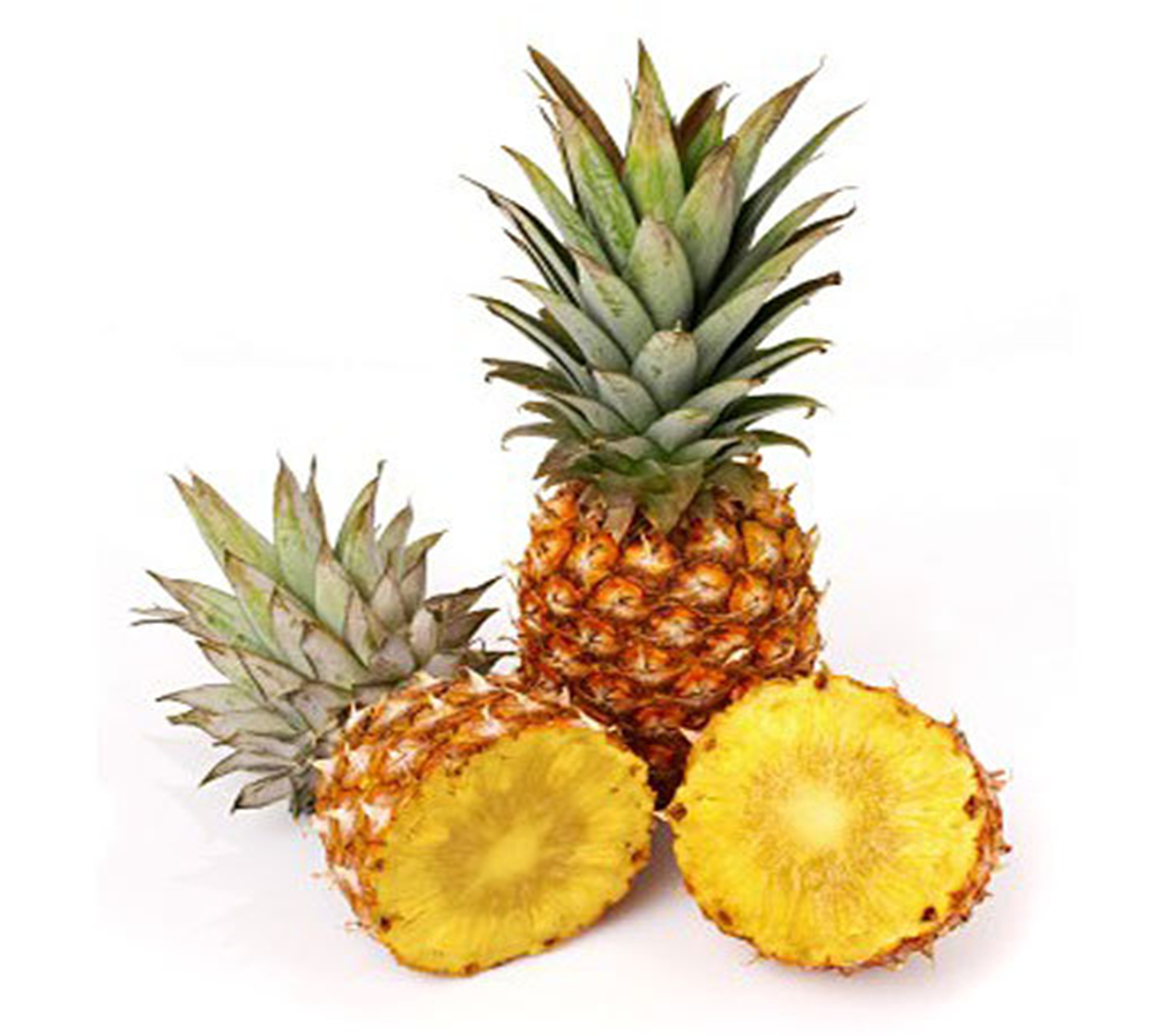 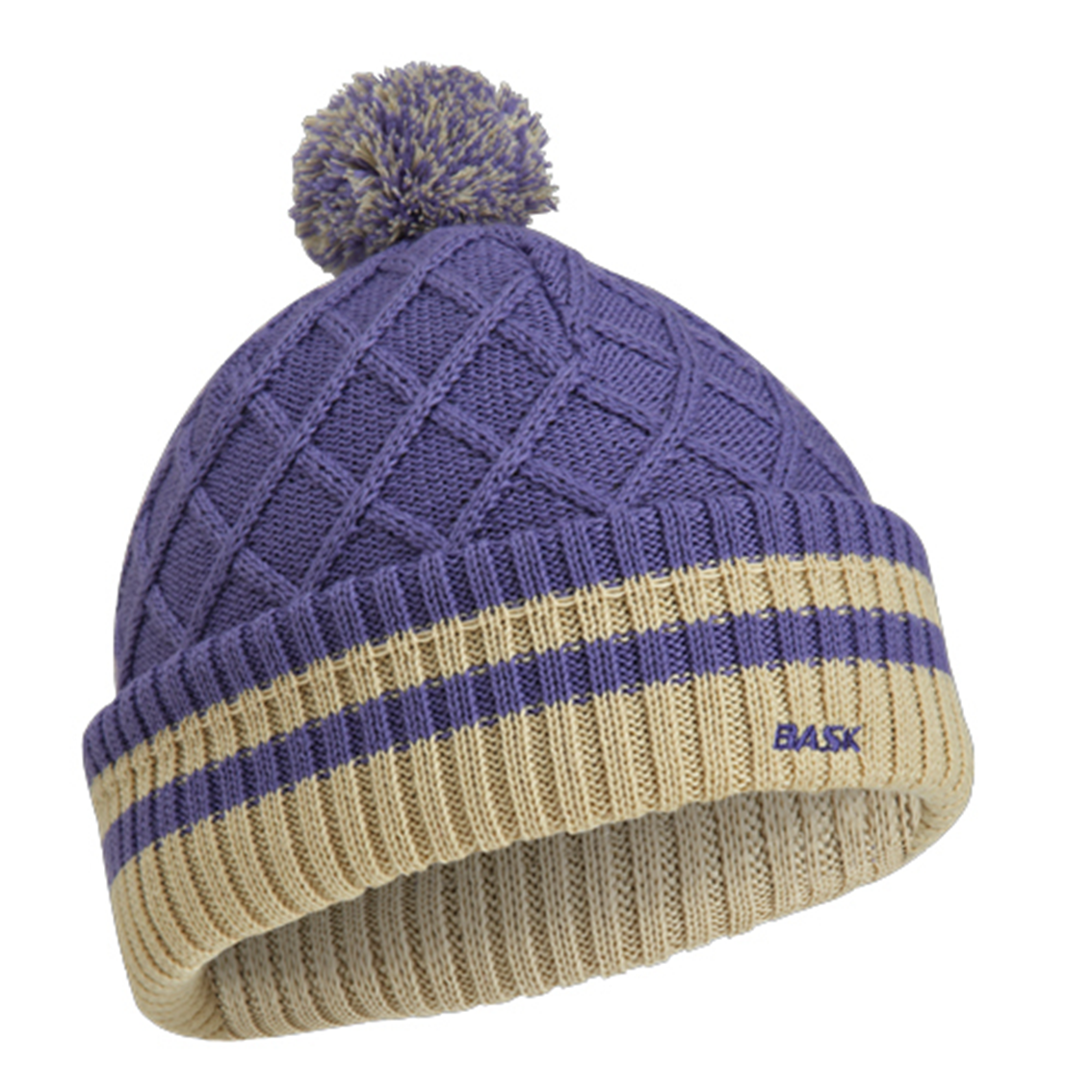 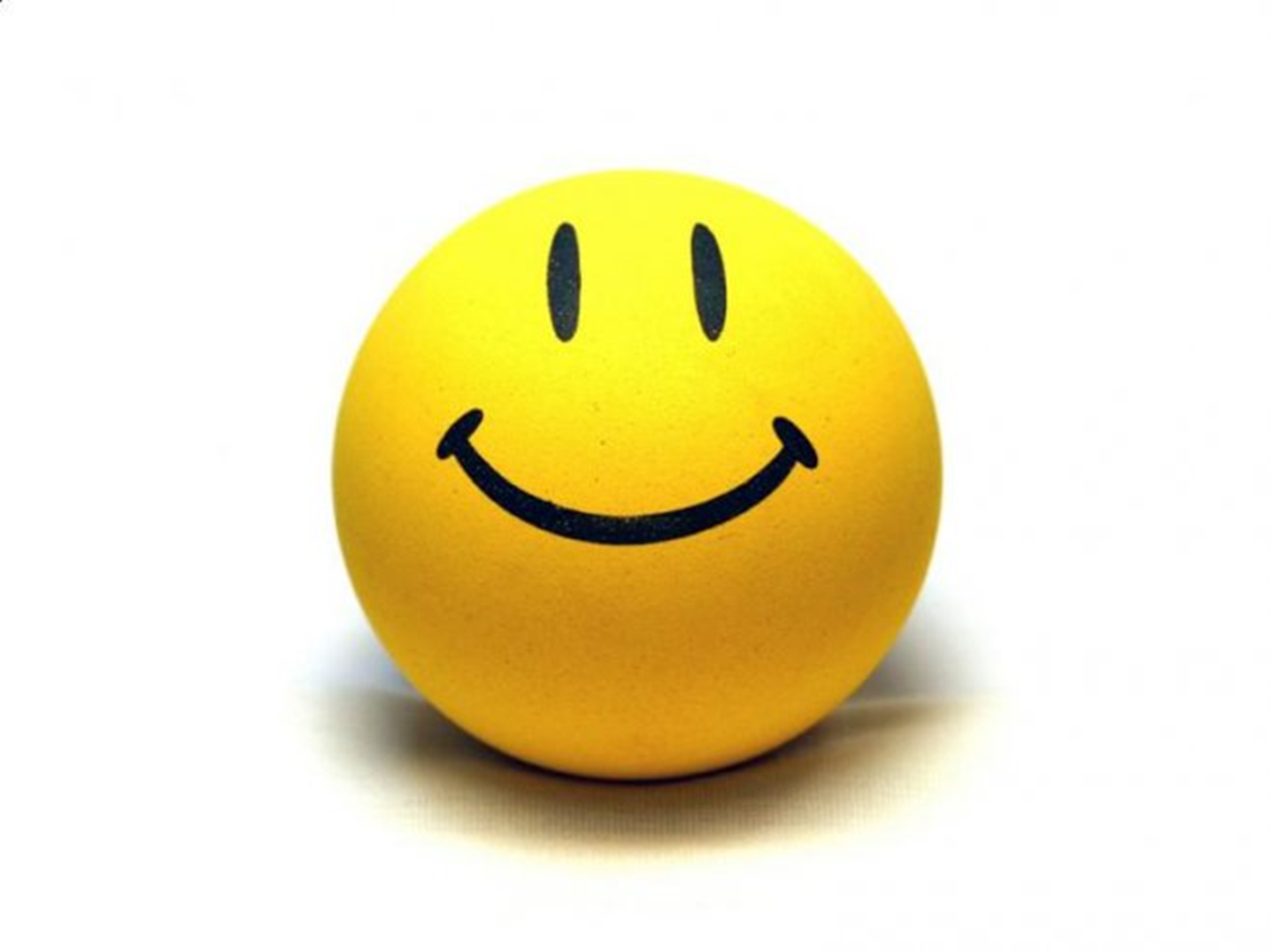 Молодец!
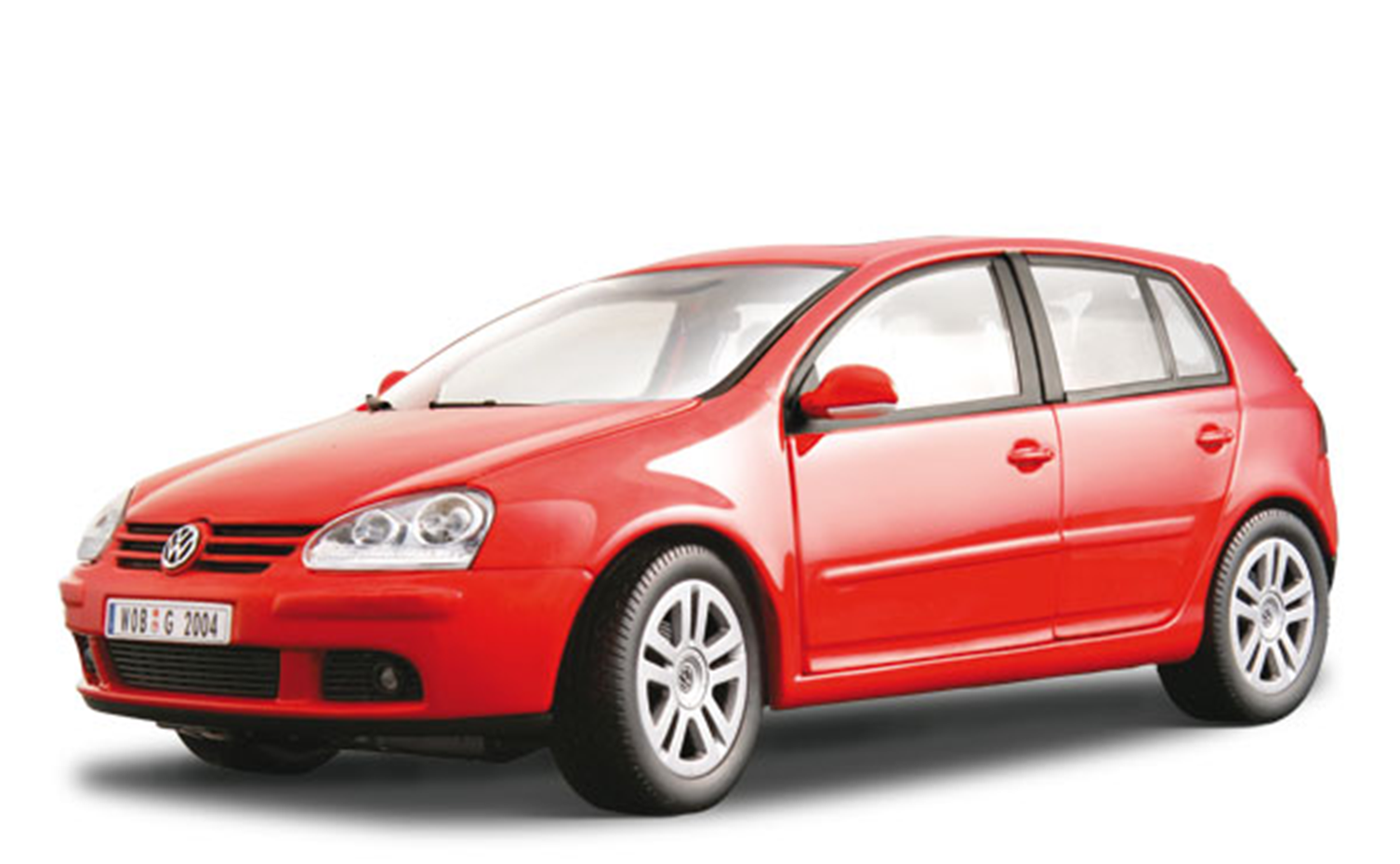 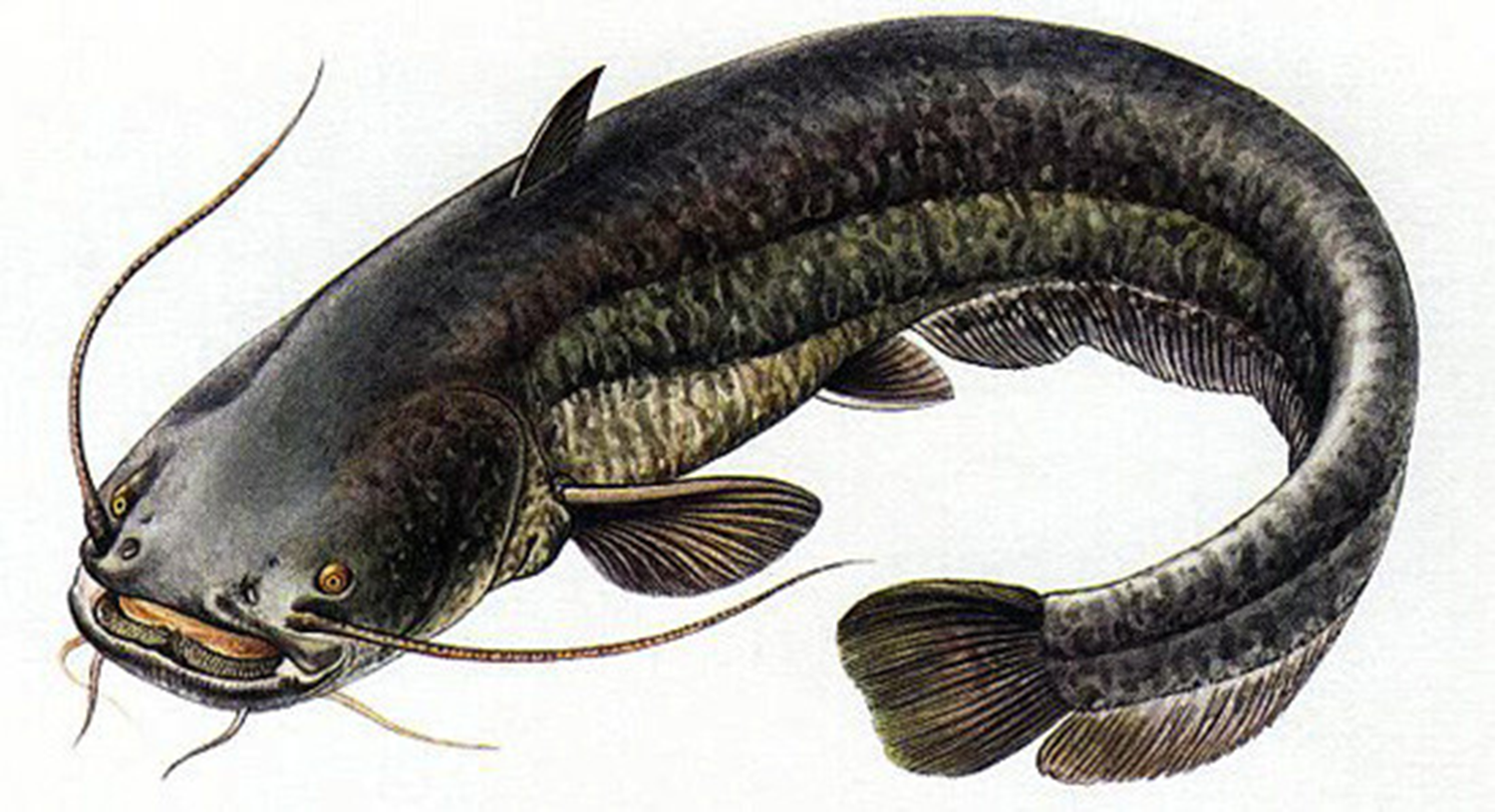 Игра «Назови картинку»
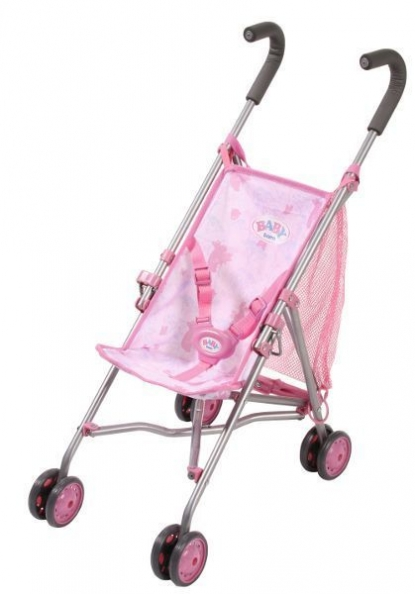 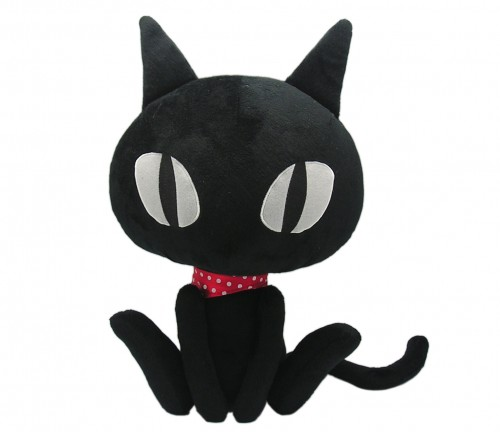 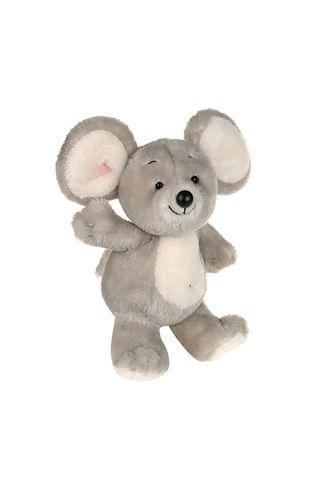 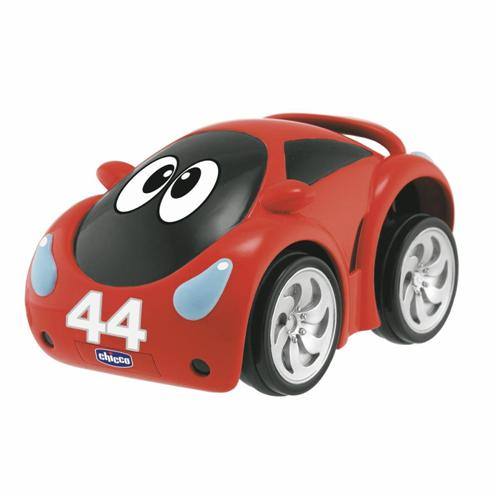 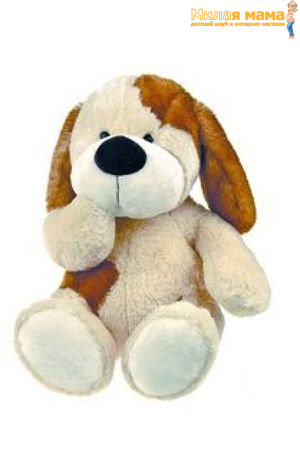 ?
Игра «Угадай какой звук»
Помоги мишке выбрать игрушки со звуком [ш].
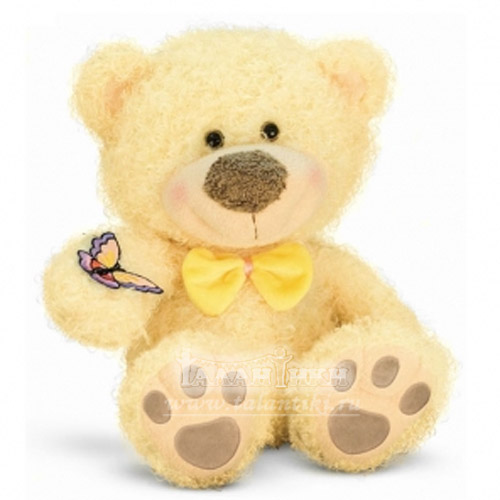 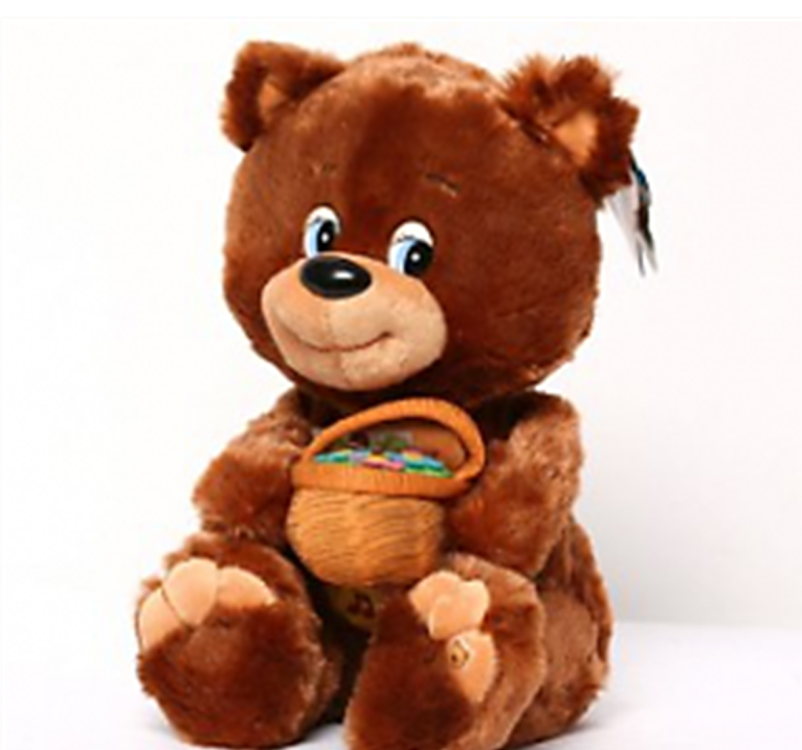 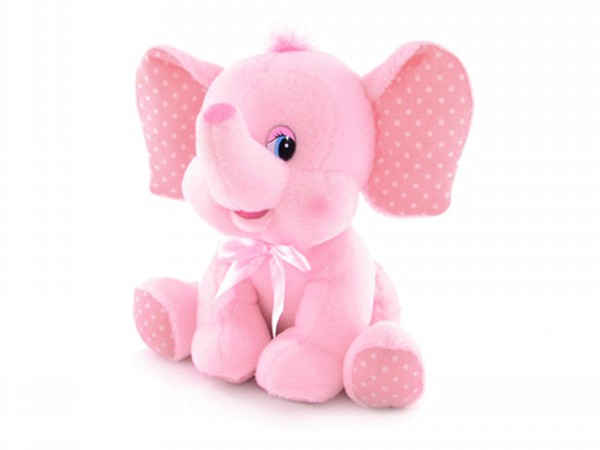 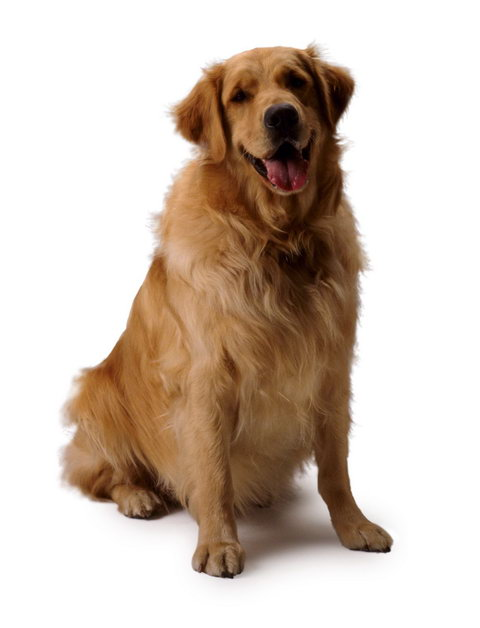 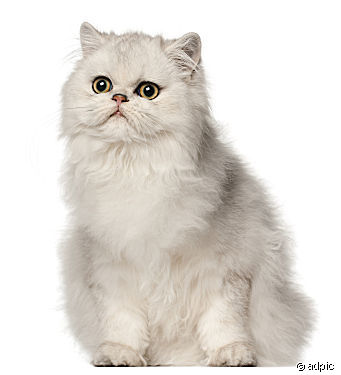 Пушистая кошка
Игра «1-5»
Пересчитай предметы от 1 до 5
Большая собака
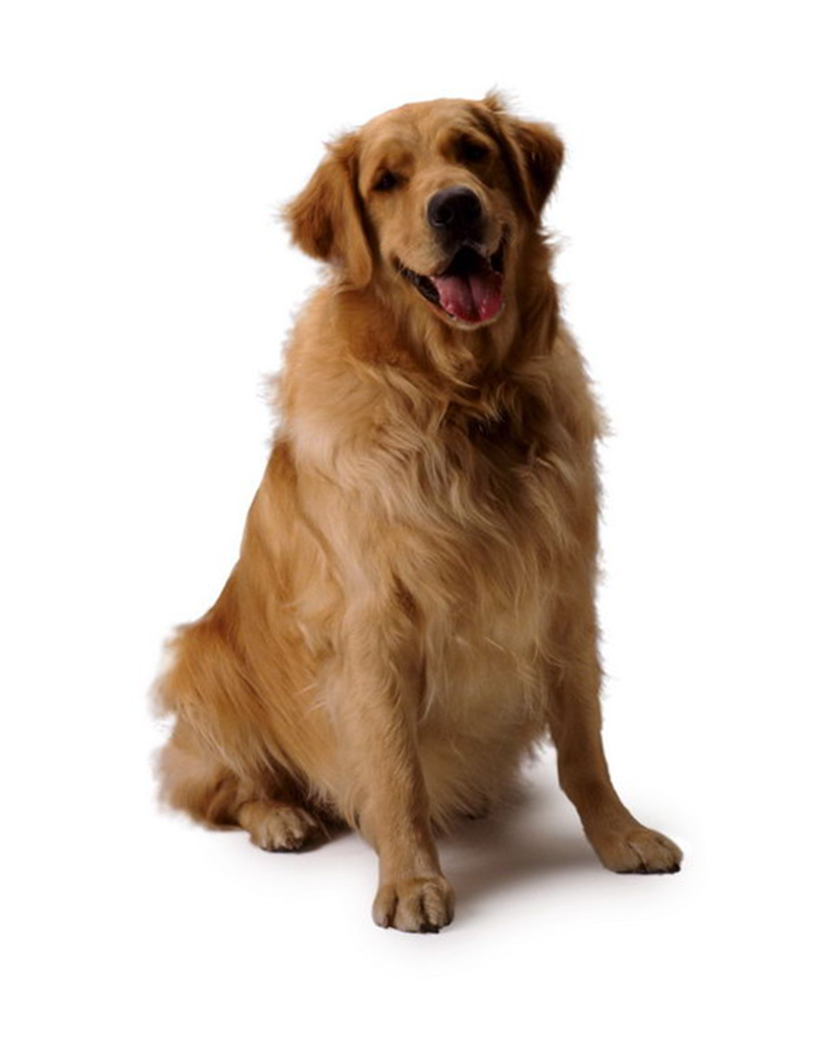 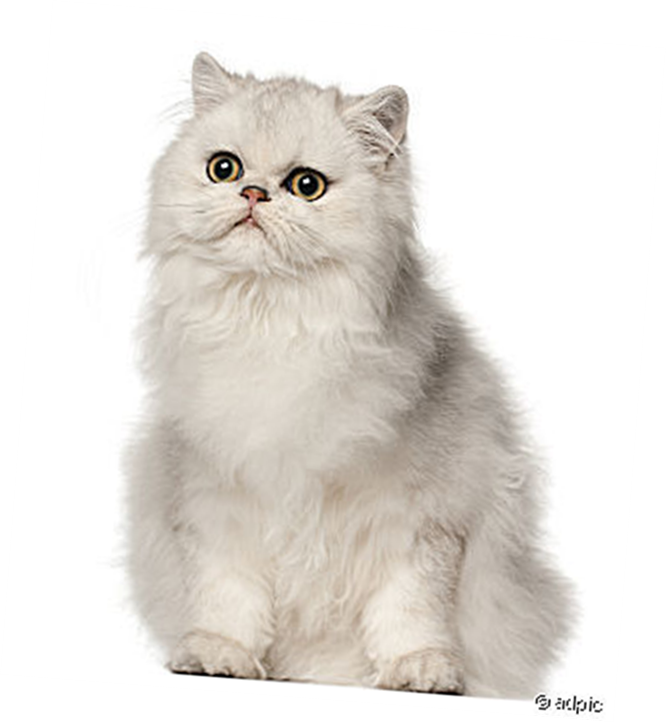 Игра «Скажи чей?»

Хвост чей? …Голова чья? …
Усы чьи? …
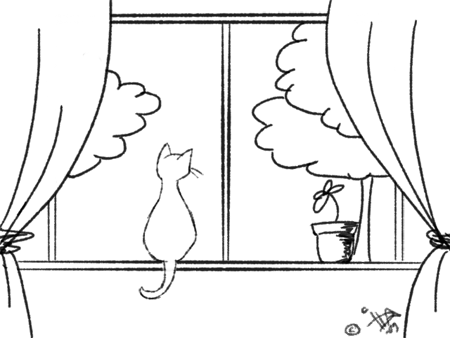 Давай выучим стихотворение про кошку

Наша маленькая смешная кошка сидит на окошке,
А ваша большая пушистая кошка уходит с окошка.
Молодец!
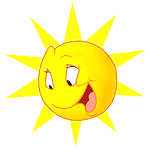